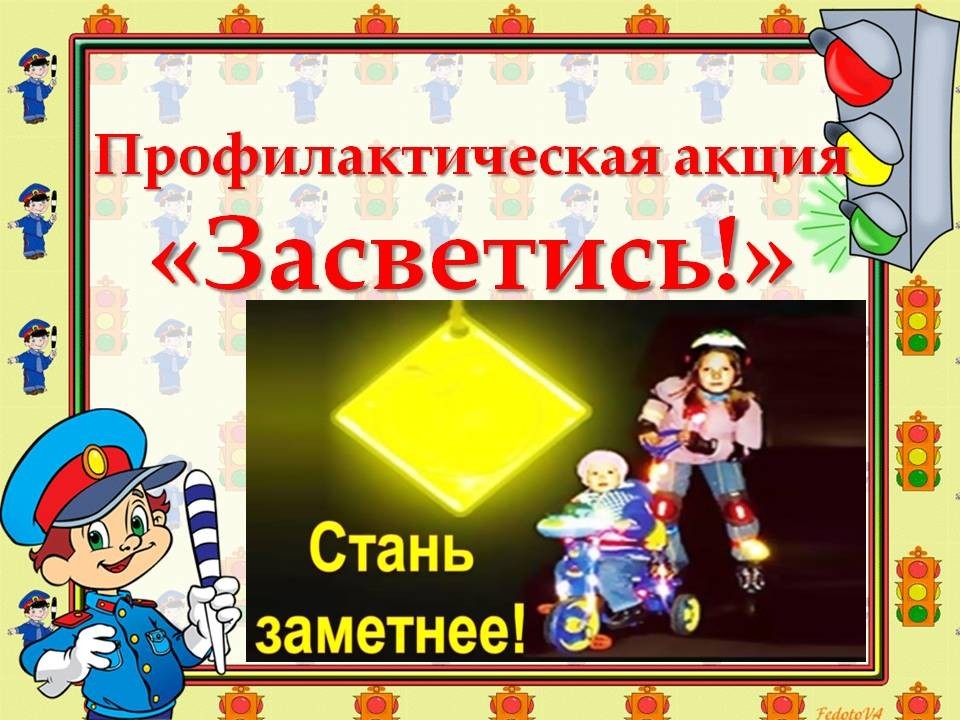 «Стань заметнее на дороге»
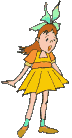 Может ли 
БЕЗОПАСНОСТЬ НА ДОРОГАХ
 ЗАВИСЕТЬ ОТ ОДЕЖДЫ?
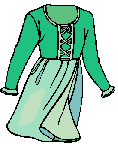 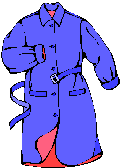 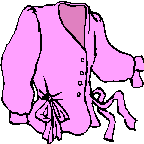 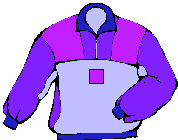 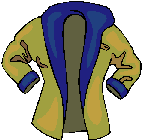 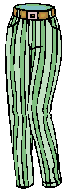 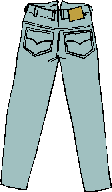 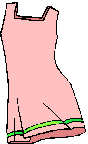 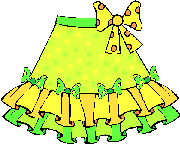 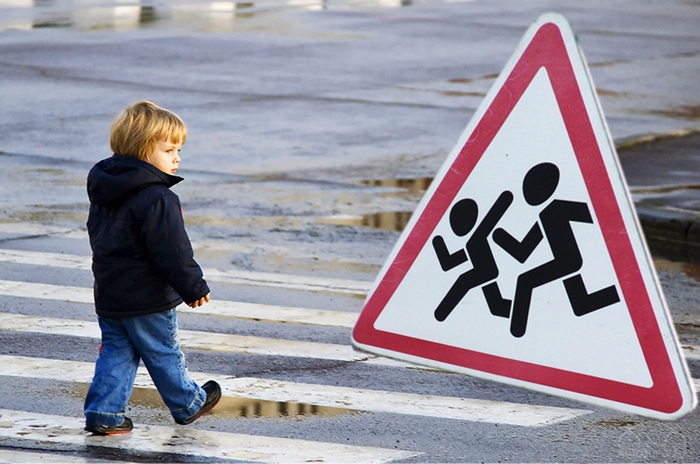 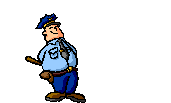 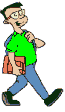 Да!
Да!
Да!
Привет, ребята! Меня зовут Светоотражатель!
Некоторые ребята называют меня Световозвращатель, третье мое имя Фликер, а иногда меня могут звать Катафотом.
Сегодня я расскажу Вам о том, почему нужно использовать светоотражатели и как они могут Вам помочь!
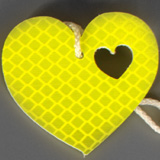 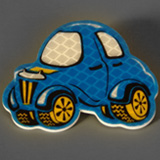 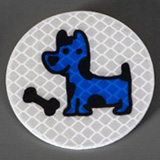 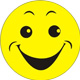 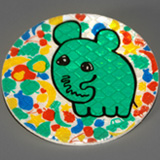 Для начала, я расскажу Вам, что такое светоотражатель и как он работает!
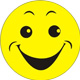 Световозвращение - это когда свет, падающий на поверхность, почти полностью отражается обратно в направлении источника света. Проще всего понять этот принцип на примере кошачьих глаз. В абсолютной темноте кошка не видна, но если посветить ей в мордочку фонариком или светом фар, то при хороших условиях кошку можно заметить на дальнем расстоянии.
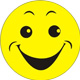 Так же «работает» светоотражатель!
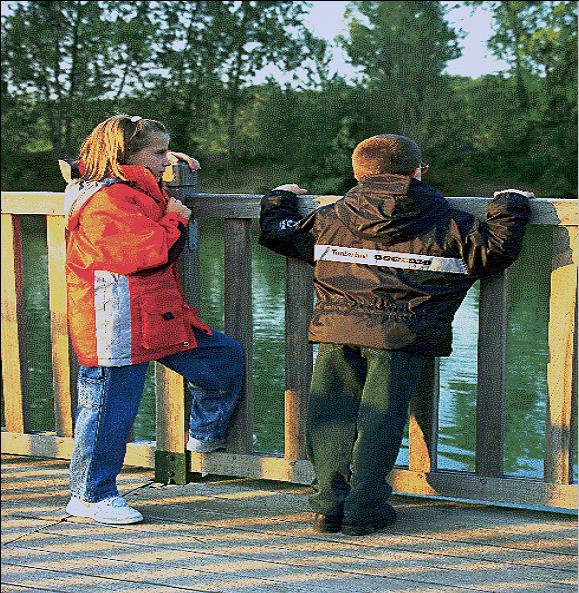 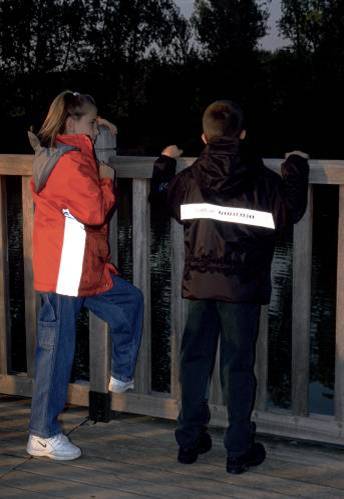 Поэтому запомните, ребята!
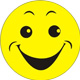 Светоотражатель (световозвращатель, катафот) — это устройство обеспечения безопасности. Местом изобретения катафота принято считать Великобританию.

Наилучшим световозвращающим эффектом обладают световозвращатели      серо-белого и лимонного цвета.
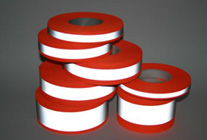 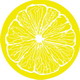 Но почему же нужно пользоваться светоотражателем?
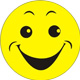 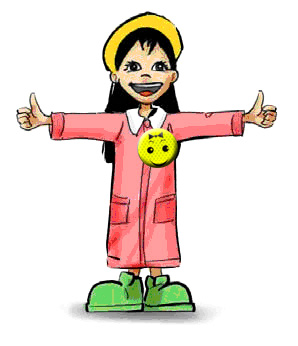 В темное время суток, ночью или в сумерки, во время тумана, дождя и снегопада на дорогах появляются «темные» пешеходы. 
В осеннее и зимнее время, когда на улице поздно светает и рано темнеет, такого пешехода обнаружить очень и очень не просто.
Получается, что в интересах пешехода, во время пересечения проезжей часть даже по пешеходному переходу, обозначить свое присутствие на дороге, дав возможность водителю вовремя затормозить.
Именно световозвращающие приспособления позволяют водителю увидеть пешехода на значительном расстоянии.Световозвращающие элементы способны отражать свет, падающий под любым углом, что особенно важно на дороге, когда свет фар идет снизу.
Мама, тоже стань заметной!
Не только тебе нужно быть видным, но и твоей маме, папе, сестре, братику, бабушке и дедушке! 

Помни,  что в темное время суток, во время дождя, снегопада и тумана все становятся «темными» пешеходами!
Виды светоотражающих элементов
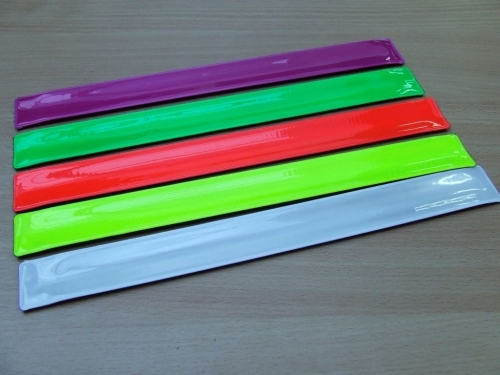 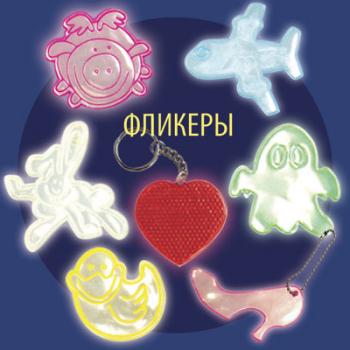 Светоотражающие полоски
Фликеры
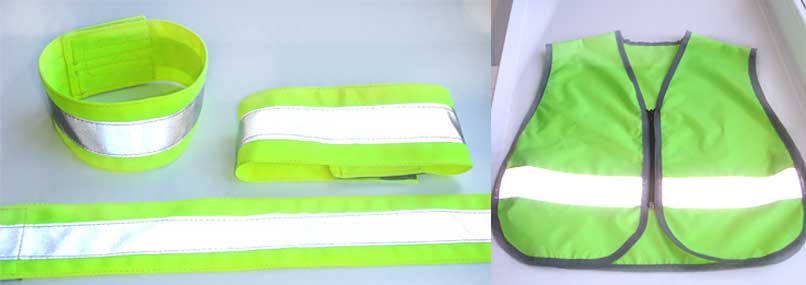 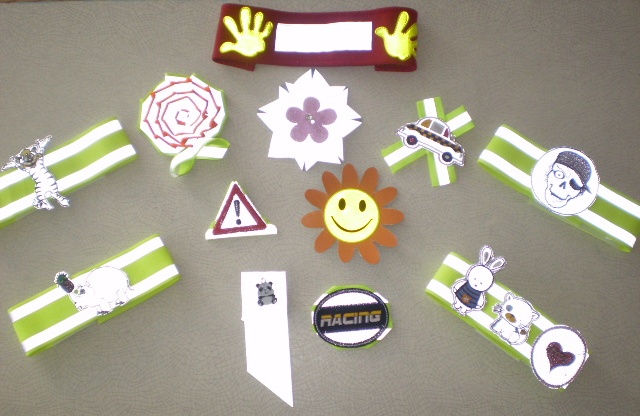 Светоотражающие повязки, значки и жилеты
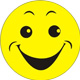 Где должен быть светоотражатель?
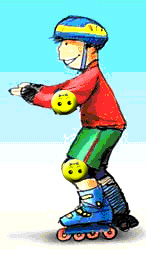 Светоотражающие элементы должны располагаться в местах, которые будут доступны для просмотра с большого расстояния. Это могут быть подвески, которые крепятся на ремне или поясе, нарукавные повязки или браслеты, полоски на спине или груди. Светоотражающие материалы могут быть закреплены на сумках или рюкзаках, но так, чтобы проезжающие водители могли их заметить.
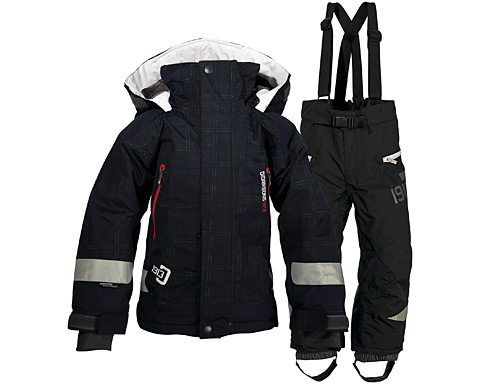 Вы можете носить одежду со световозвращающими элементами. Это могут быть ленты или нашивки, которые светятся в темноте, когда на них попадает свет.
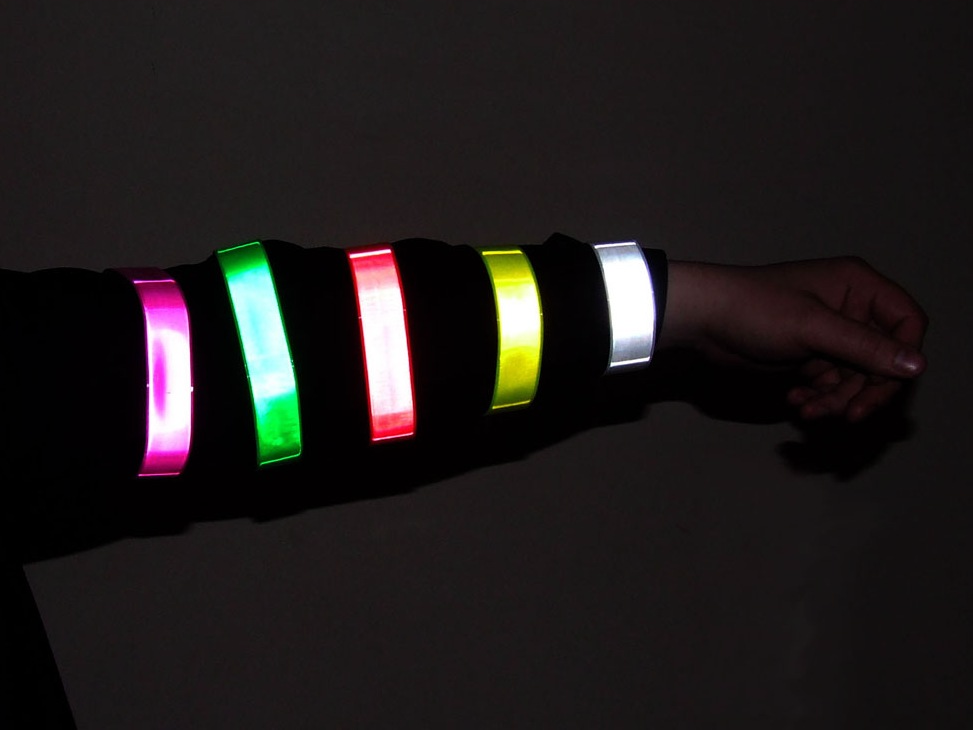 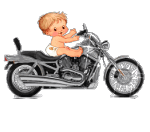 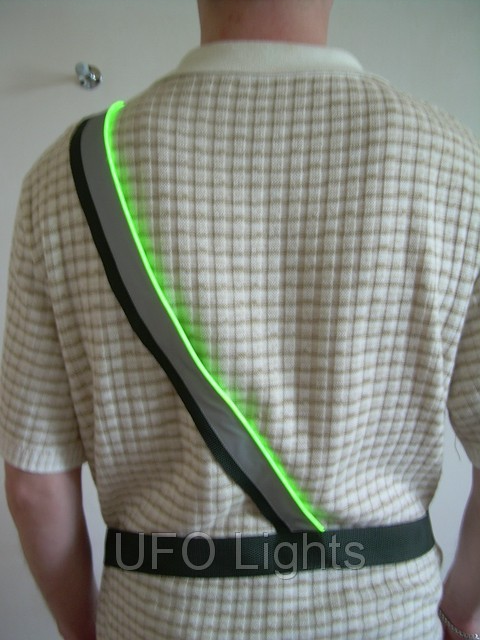 Ещё один способ сделать себя заметным – одеть ВОТ ТАКОЙ ПОЯС!!!
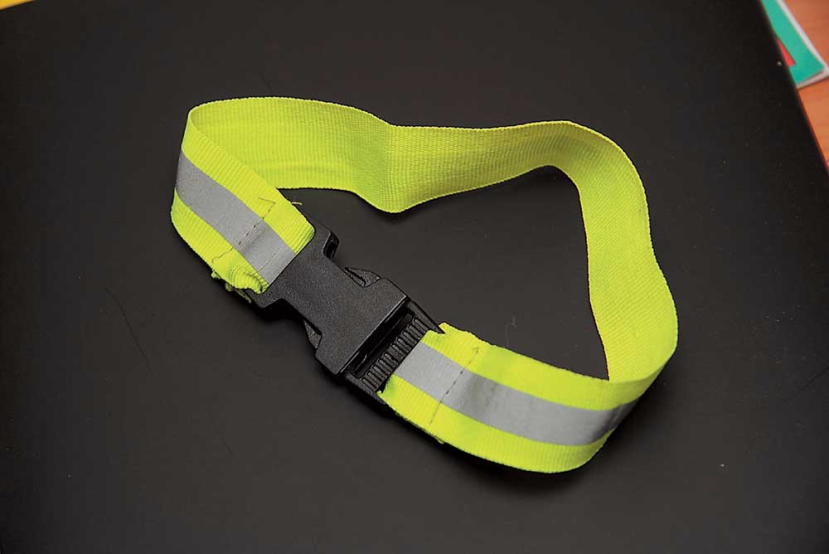 Светоотражатели на одежде сейчас удивить трудно. Есть люди, которые работают … на дорогах!  Это люди, которые строят дороги, ремонтируют и поддерживают их в чистоте.
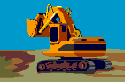 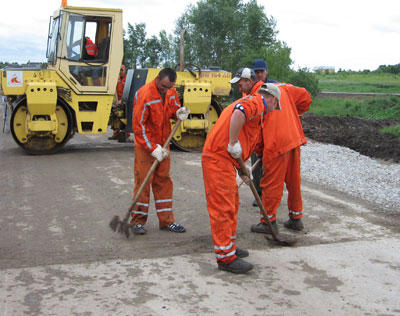 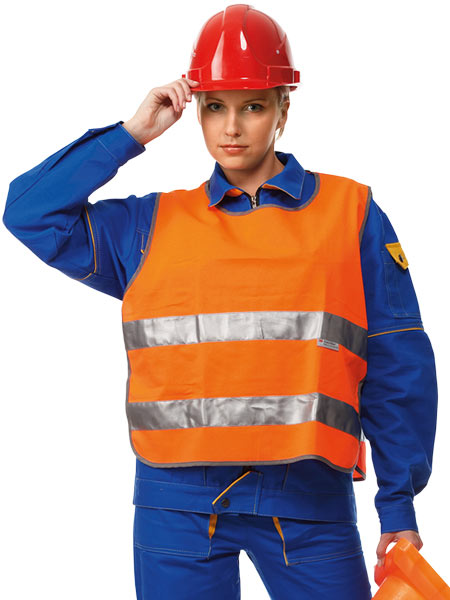 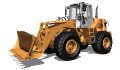 Светоотражатели давно являются обязательным элементом в форме одежды ГИБДД.
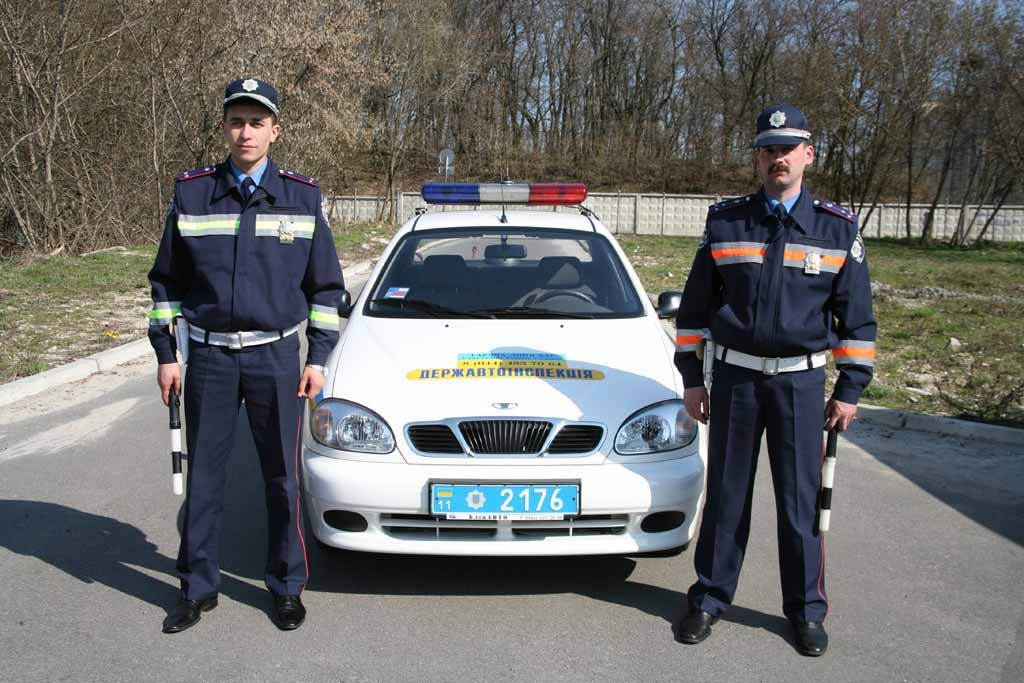 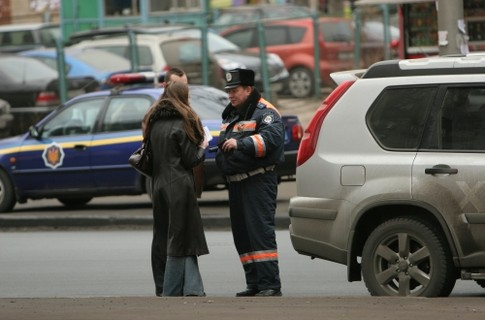 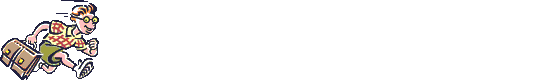 Всякий водитель прекрасно знает, как далеко такие элементы видны ночью. Но пешеход с отражателями – это скорее заслуга разработчиков одежды, обуви, аксессуаров. Ведь с самого начала отражатели предназначались не для полиции и дорожников, а именно для обычных граждан.
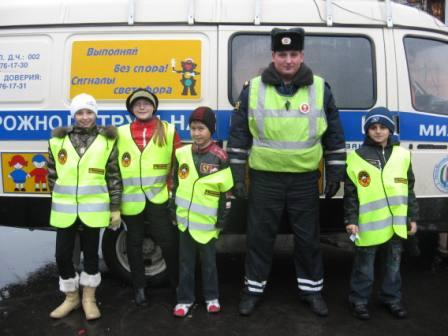 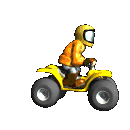 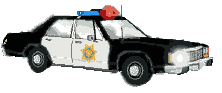 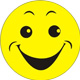 Помни, что даже в простых погодных условиях, ты можешь быть незаметен!
Пользуйся светоотражателем!
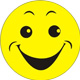 Вопросы для закрепления материала:
1. Что такое световозвращение?
2. Где был придуман катафот?
3. Какого цвета светоотражатели имеют самый лучший световозвращающий эффект?
4. Когда появляются «темные» пешеходы?
5. Кто должен носить светоотражатели?
6. Какие виды светоотражателей ты знаешь?
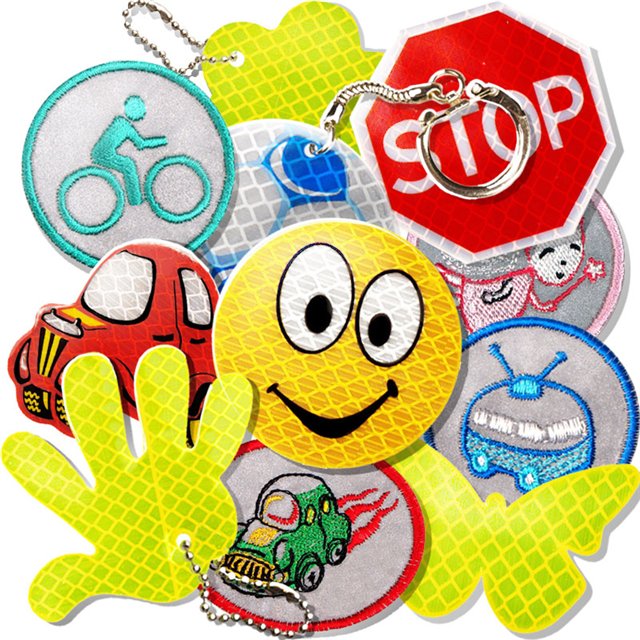 Спасибо за внимание!
Будьте аккуратны и вежливы на дороге!
Источники:
http://www.gai24.ru/news/081219_1
http://www.znaktrade.ru/
http://solutions.3mrussia.ru
http://www.liikenneturva.fi/